DLR.de  •  Chart 1
> Lecture > Author  •  Document > Date
Multisdiscplinary Design Chain for model rotor blades
Bram van de Kamp
DLR Braunschweig – Institute of Composite Structures and Adaptive Systems
DLR.de  •  Chart 2
> Lecture > Author  •  Document > Date
Outline
Introduction and Motivation
Design Chain
Manufacturing
Blade Tests
Discussion and future outlook
[Speaker Notes: Good afternoon ladies and gentlemen,
Thank you for joining me here today. 
I‘m Bram van de Kamp and I work for DLR – the German Aerospace Center – in Braunschweig. 
I work there as a researcher in the field of adaptronics, where I focus on structural simulation of morphing structures, mainly helicopter rotorblades.
Therefor I am going to talk about a Multidisciplinary design chain for our model rotor blades which we are establishing and  which is in ongoing development.

I will start giving a short outline on the presentation to come.
Introduction and Motivation will answer the question why we need model rotor blades and a chain to design them. Also i‘ll show a brief overview over the project in which the rotorblades where build and its purpose.
The main part of this presentation will be about the design chain covers all steps from defining boundary conditions and collecting input data to the actual iterative design process and strength calculations. 
Furthermore interesting is the manufaturing process and the blade test, proving our calculations.
Then I‘d like to conclude with a disscusion and a future outlook.]
DLR.de  •  Chart 3
> Lecture > Author  •  Document > Date
Introduction and Motivation
Why do we need model rotorblades?

Research with windtunnel tests
Very complex for simulation
Reduce costs
DLR.de  •  Chart 4
> Lecture > Author  •  Document > Date
Introduction and Motivation –
What are the demands and challenges in building a model rotorblade?

High mechanical requirements
Scaling
Miniaturizing limits
demands to accurate manufacturing
Complex geometry
Wide variety of Boundary Conditions
[Speaker Notes: Scaling
	Materials and Components cannot always be scaled in the way the geometry is, miniaturizing limits]
DLR.de  •  Chart 5
> Lecture > Author  •  Document > Date
Design Chain – Example Rotor blades
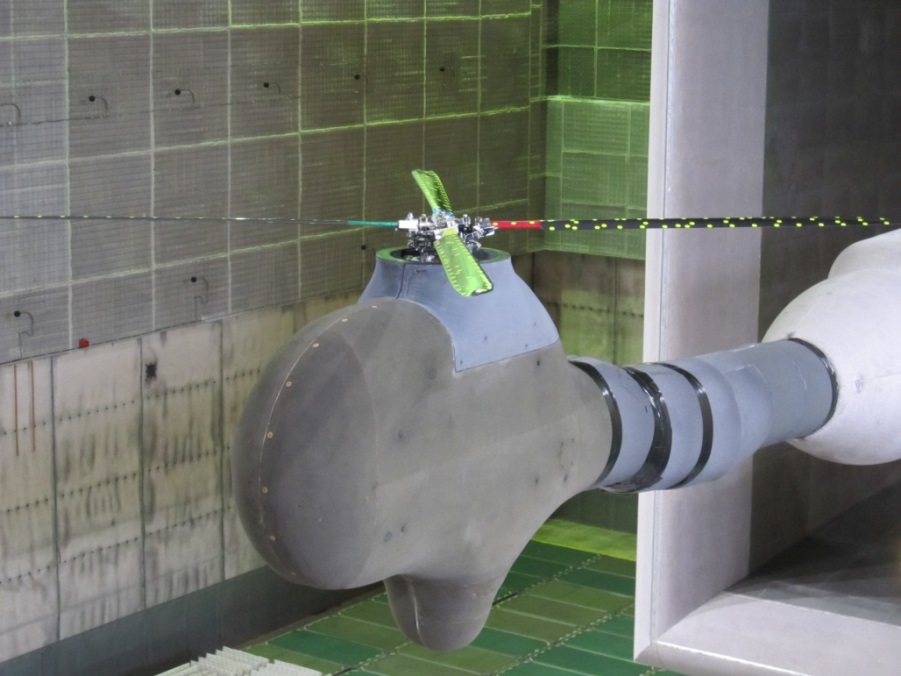 Windtunneltest:  DNW Large Low-Speed Facility (LLF)
FTK project
LuFo-V-1
Multiple Swashplate Control System 
At DLR with support from Airbus Helicopter Germany (AHD)
DLR.de  •  Chart 6
> Lecture > Author  •  Document > Date
Design Chain
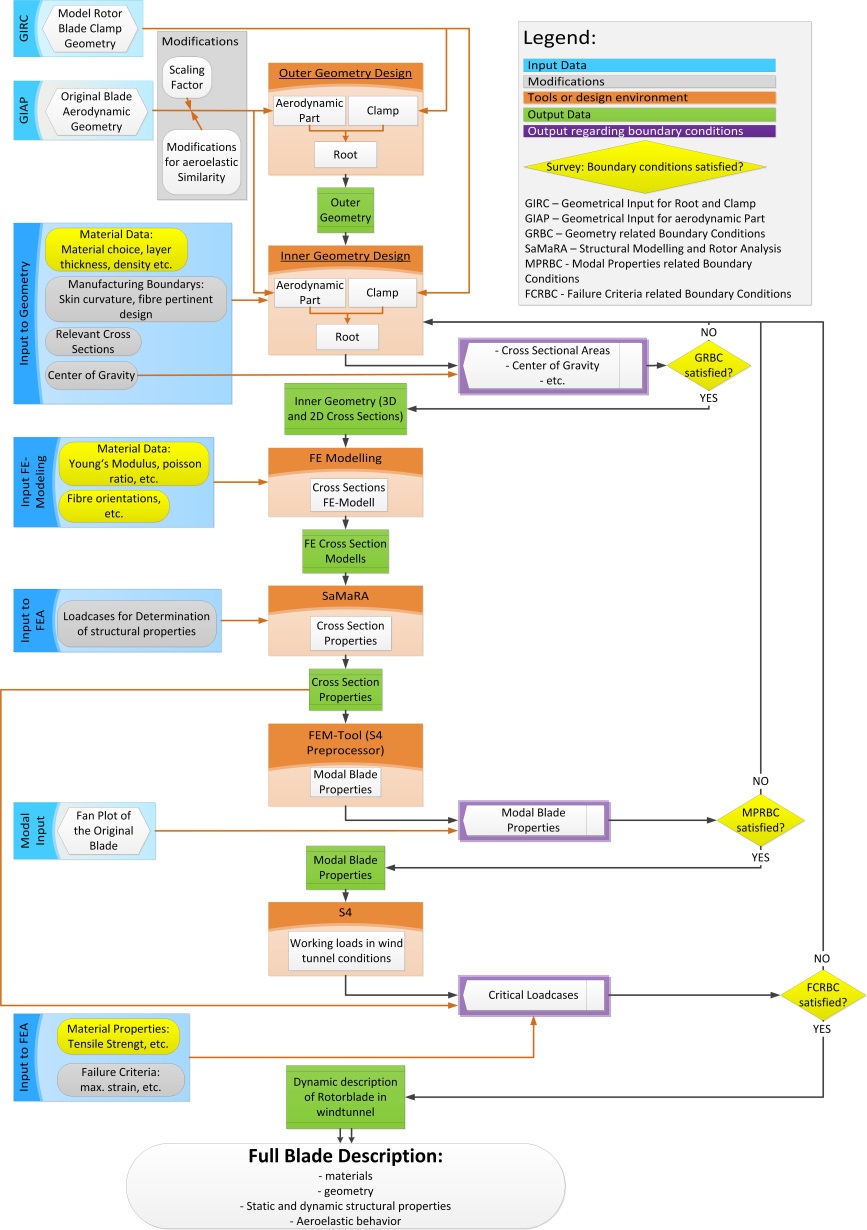 Major Steps in the iterative design Chain:

Outer Geometry Design
Innergeometry Design
FE Modeling
Samara
FEM (S4 Preprocessor)
S4
Full Blade Description
DLR.de  •  Chart 7
> Lecture > Author  •  Document > Date
Design Chain - Boundary Conditions and Input Data
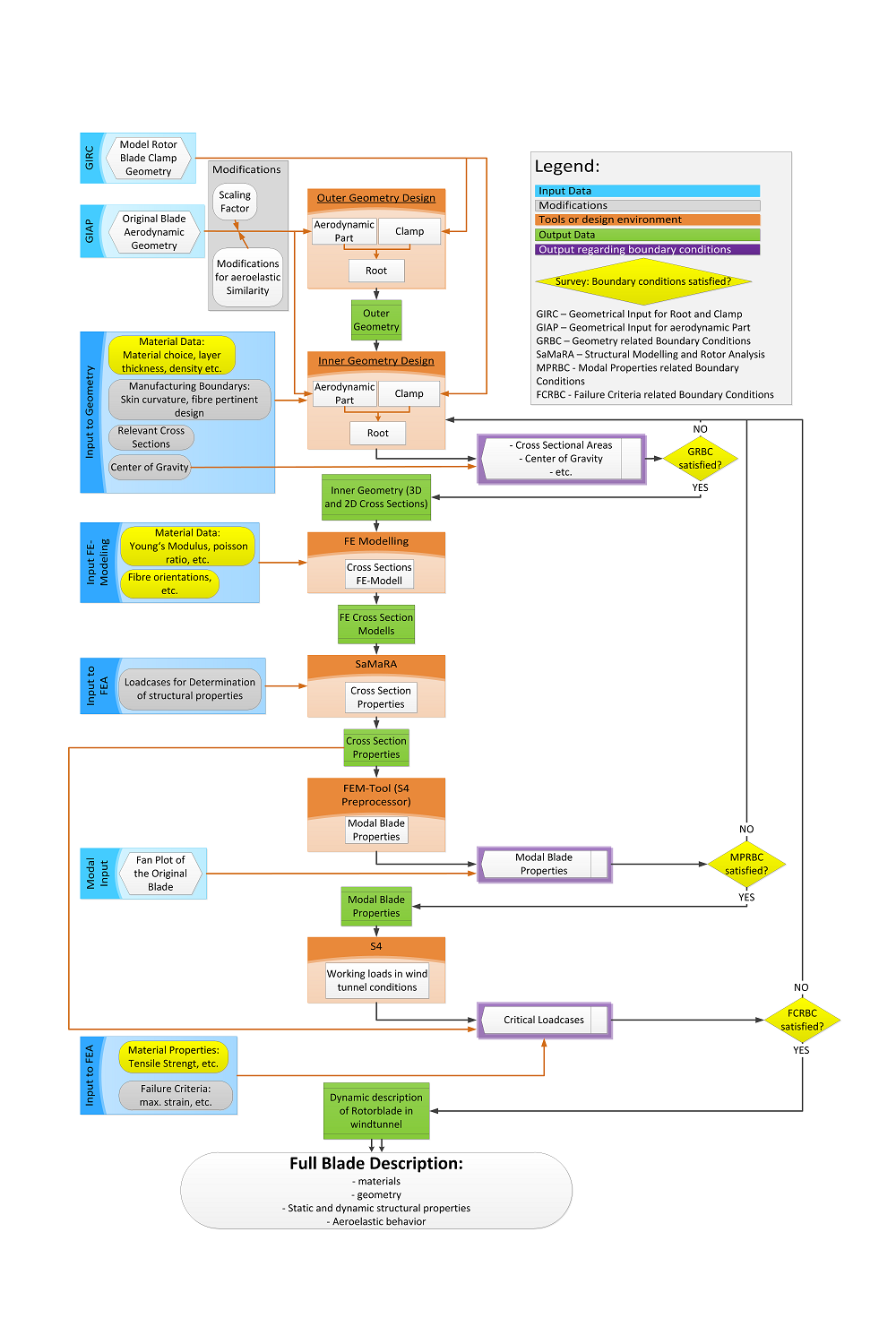 Aerodynamic (outer) geometry
Scaling to model size
Flutter and dynamic stability
Strength under static and dynamic loads
Integration of sensor and actuator concepts
Manufacturing limits
DLR.de  •  Chart 8
> Lecture > Author  •  Document > Date
Design Chain - Design
EC – 145 C2
Section wise
Geometric and aeroelastic Scaling
Outside-to-Inside principle
Parametric design – stability
Relevant Cross sections differ between inner and outer geometry
Limited space and many boundary conditions
Center of gravity
DLR.de  •  Chart 9
> Lecture > Author  •  Document > Date
Design Chain - FE-Modeling
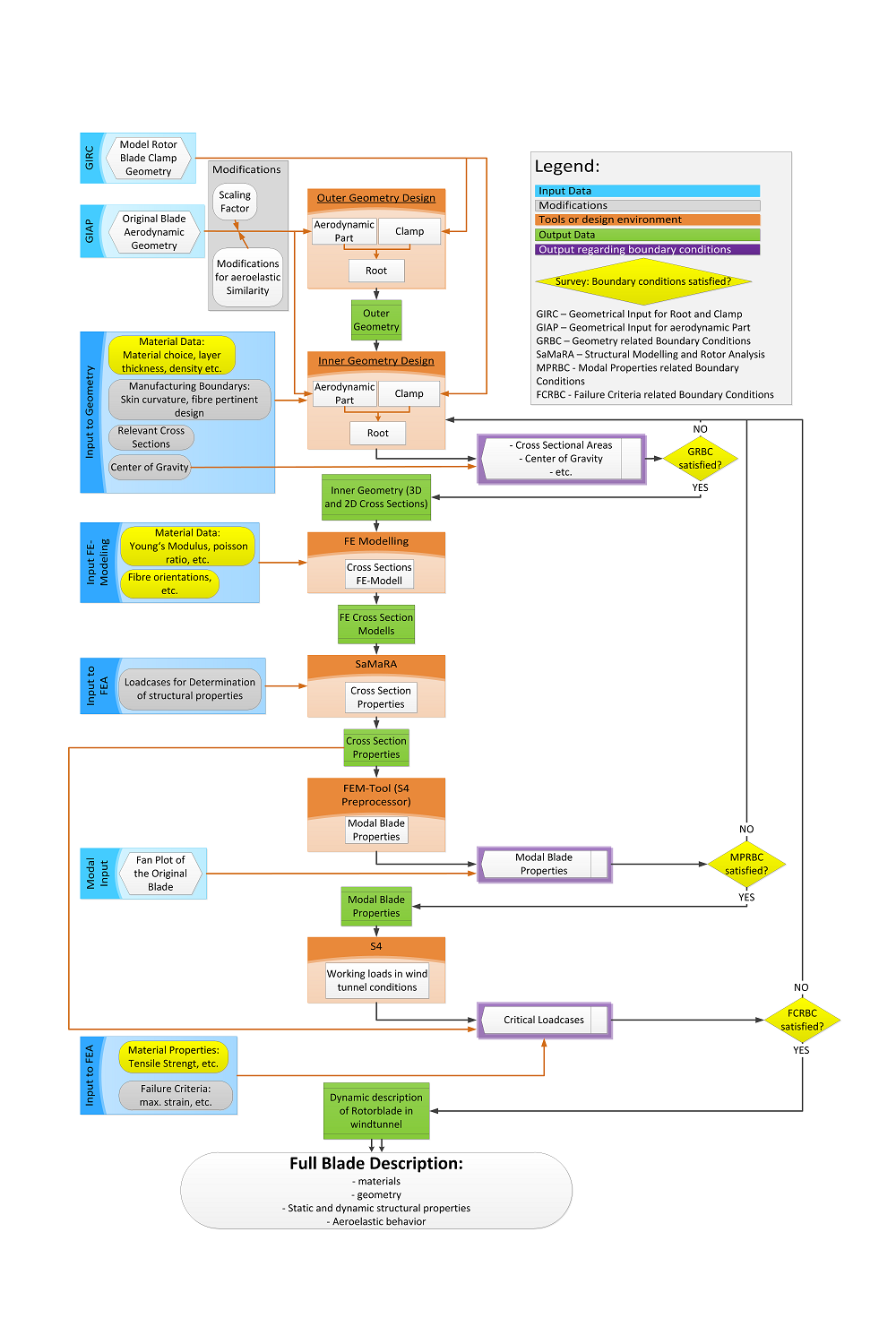 Composed from two parts
Isotropic and unidirectional components
Composite parts with surface and layer dependent layer orientation
Auxiliary Geometries based on manufacturing geometries -> detailed FE cross section models

Contact elements with Linear bonded contact between parts
DLR.de  •  Chart 10
> Lecture > Author  •  Document > Date
Existing DLR Tools
SaMaRA – Structural Modeling and Rotor Analysis
FEM
S4
DLR.de  •  Chart 11
> Lecture > Author  •  Document > Date
Strength Calculation
DLR.de  •  Chart 12
> Lecture > Author  •  Document > Date
Manufacturing – Boundary Conditions
DLR.de  •  Chart 13
> Lecture > Author  •  Document > Date
Manufacturing process
DLR.de  •  Chart 14
> Lecture > Author  •  Document > Date
Blade Tests
DLR.de  •  Chart 15
> Lecture > Author  •  Document > Date
Discussion
Operationality for other rotor blade design tasks
Design chain has to be adaptable regarding
Starting Conditions
In process Boundary Conditions
In- and Output  
Sequence of the iterative process
[Speaker Notes: Besipiele?]
DLR.de  •  Chart 16
> Lecture > Author  •  Document > Date
Future Outlook
Automation of the process
Optimization tools
Geometry updates with respect to the given boundary conditions


Standardization of interfaces
Simple  data exchange
Easier coperation with other parties 
More modular concept